Школьная служба медиации как одно из условий для формирования безопасного пространства
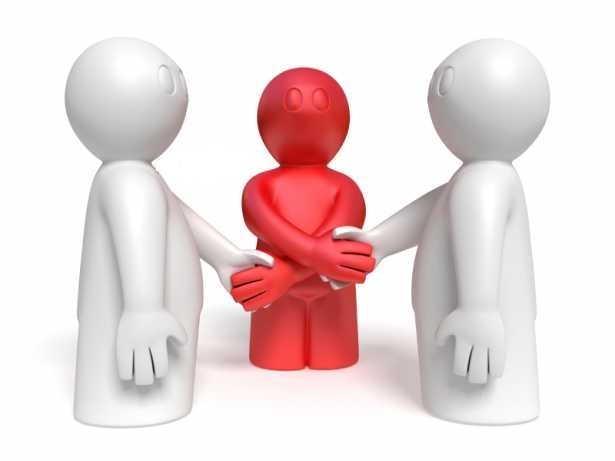 Развитие служб школьной медиации обусловлено следующими  причинами
социальное расслоение в обществе;
усиление миграционных процессов, обострение межнациональных и межконфессиональных проблем;
ослабление роли семьи в процессах социализации детей;
асоциальные проявления несовершеннолетних.
Функционирование служб школьной медиации позволит
сократить общее количество конфликтных ситуаций, в которые вовлекаются дети, а также их остроту;
снизить проявления асоциального поведения обучающихся через  персонифицированную профилактическую и коррекционную работу;
сократить количество правонарушений, совершаемых несовершеннолетними, в том числе повторных;
повысить правовую культуру участников образовательных отношений;
обеспечить открытость образовательной организации в части защиты прав и интересов детей;
оптимизировать взаимодействие с органами и учреждениями системы профилактики безнадзорности и правонарушений несовершеннолетних;
оздоровить психологическую обстановку в образовательной организации.
Правовая основа организации служб школьной медиациив образовательных организациях
Конституция Российской Федерации;
Гражданский кодекс Российской Федерации;
Семейный кодекс Российской Федерации;
Федеральный закон от 24 июля 1998 г. № 124-ФЗ                 "Об основных гарантиях прав ребенка в Российской Федерации";
Федеральный закон от 29 декабря 2012 г. № 273-ФЗ              "Об образовании в Российской Федерации";
Конвенция о правах ребенка;
Конвенции о защите прав детей и сотрудничестве, заключенные в г. Гааге, 1980, 1996, 2007 годов;
Федеральный закон от 27 июля 2010 г. № 193-ФЗ               "Об альтернативной процедуре урегулирования                   споров с участием посредника (процедуре медиации)».
Основные понятия
Под процедурой медиации понимается способ урегулирования споров при содействии медиатора на основе добровольного согласия сторон в целях достижения ими взаимоприемлемого решения.

Медиатор – это независимое лицо либо независимые лица, привлекаемые сторонами в качестве посредников в урегулировании спора для содействия в выработке сторонами решения по существу спора.

Федеральный закон от 27 июня 2010 года № 193-ФЗ
Основные понятия
Медиативный подход - деятельностный подход, основанный на принципах медиации, предполагающий владение навыками позитивного осознанного общения, создающими основу для предотвращения и (или) эффективного разрешения споров и конфликтов в повседневных условиях без проведения медиации как полноценной процедуры.
Метод «Школьная медиация» - это инновационный метод, который применяется для разрешения споров и предотвращения конфликтных ситуаций между участниками образовательного процесса в качестве современного альтернативного способа разрешения споров.
Федеральный закон от 27 июня 2010 года № 193-ФЗ
Основные понятия
Служба школьной медиации – это служба, созданная в образовательной организации и состоящая из работников образовательной организации, учащихся и их родителей, прошедших необходимую подготовку и обучение основам метода школьной медиации и медиативного подхода.

Федеральный закон от 27 июня 2010 года № 193-ФЗ
Цель  службы школьной медиации
формирование благополучного, гуманного и безопасного пространства (среды) для полноценного развития и социализации детей и подростков, в том числе при возникновении трудных жизненных ситуаций, включая вступление их в конфликт с законом.
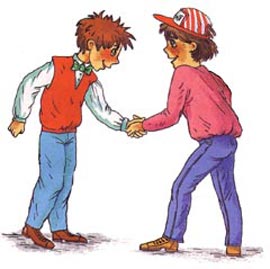 Ключевые индикаторы уровня сформированности безопасной среды
снижение деструктивного влияния неизбежно возникающих конфликтов между участниками образовательного процесса за счет обучения взрослых основам медиации, а также обучения детей медиативному подходу и технологиям позитивного общения в "группах равных";
снижение уровня агрессивных, насильственных и асоциальных проявлений среди детей;
сокращение количества правонарушений, совершаемых несовершеннолетними;
формирование условий для предотвращения неблагополучных траекторий развития ребенка;
повышение уровня социальной и конфликтной компетентности всех участников образовательного процесса.
Основные этапы организации службы школьной медиации в ОО
1 этап - Организация информационных просветительских мероприятий для участников образовательного процесса по вопросам школьной медиации.

2 этап - Обучение руководителя службы и ее будущих специалистов.

3 этап - Разработка локальных актов по формированию службы школьной медиации в образовательной организации.
Основные этапы организации службы школьной медиации в ОО
4 этап - Организация взаимодействия службы школьной медиации со всеми структурными подразделениями образовательной организации, комиссией по делам несовершеннолетних и защите их прав, органами и организациями системы профилактики безнадзорности и правонарушений, опеки и попечительства, дополнительного образования.
5 этап - Апробация практической работы службы школьной медиации по вопросам предупреждения и разрешения конфликтов, а также первичная оценка эффективности деятельности службы школьной медиации.
6 этап - Обучение методу школьной медиации обучающихся.
Деятельность служб школьной медиации направлена на формирование безопасного пространства (среды) не только для детей, но и для взрослых, путем содействия воспитанию у них культуры конструктивного поведения в различных конфликтных ситуациях.
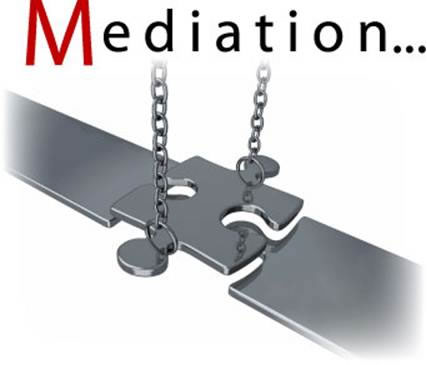 Моделирование заседания службы школьной медиации
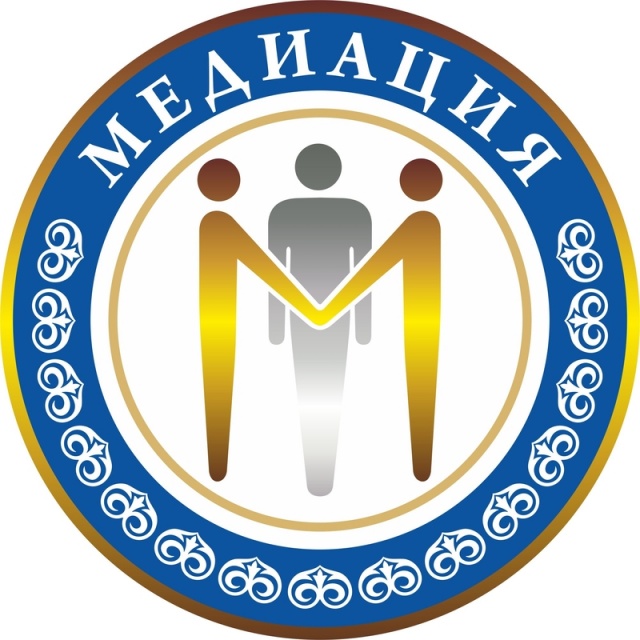 В 6 классе есть мальчик Игорь. Лидер, но очень негативный: всех бьёт, выпивает. А второй парень, Роман, имеет медали по у-шу. У Романа была девочка, а Игорь отбил девочку и теперь с ней дружит. И всё равно Игорь успокоится не может:  то он толкнёт Романа, то ещё что-то. И тогда Роман вызвал его на «стрелку». 
		Мать Игоря, когда узнала про будущую стрелку, пришла в школу, взяла Романа за грудки и сказала, что «если ещё раз он будет приставать к её сыну, то ему не поздоровится», затем позвонила матери Романа и сказала, что она его убьёт. Мать Романа пришла в школу и написала заявление, что мать Игоря – хулиганка. И уже такая ненависть началась между родителями!
	
		Дело было направлено 
		в службу примирения.
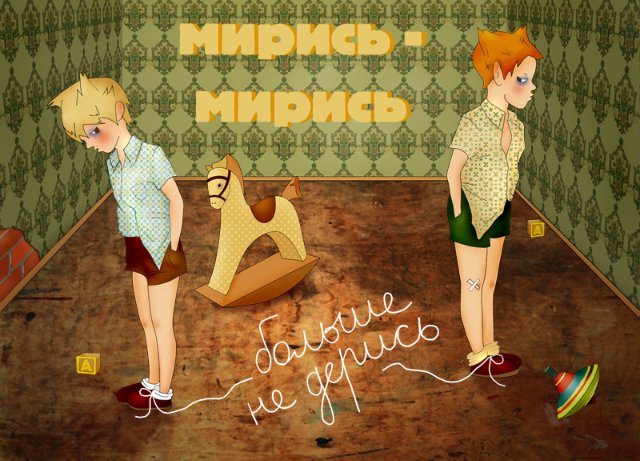 Мнение экспертов
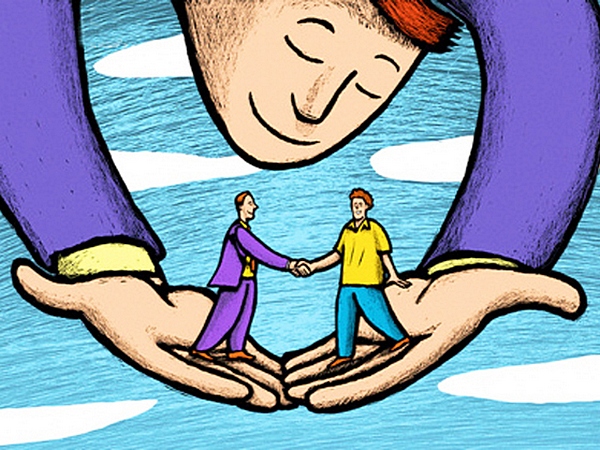